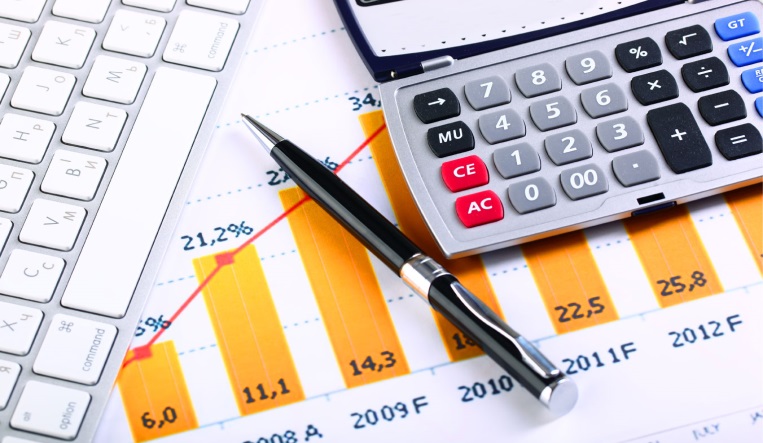 ИСПОЛНЕНИЕ РАЙОННОГО БЮДЖЕТА ПРОМЫШЛЕННОВСКОГО МУНИЦИПАЛЬНОГО РАЙОНА ЗА    
первое полугодие 2018 года
БЮДЖЕТ ДЛЯ ГРАЖДАН
Финансовое управление по Промышленновскому району
2018 год
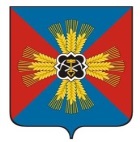 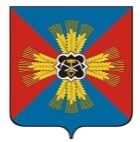 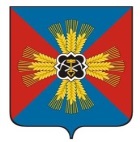 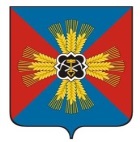 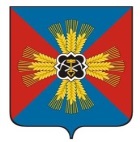 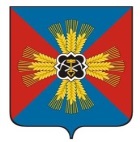 Контактная информация
Начальник  финансового управления 
по Промышленновскому муниципальному району
Анохина Галина Владимировна
График работы с 8-30 до 17-30, перерыв с 12-00 до 12-48.
Адрес:  652380, Кемеровская область, пгт.Промышленная, 
ул.Коммунистическая, 23а, каб. 119
Телефон  (8 38442)  7-44-14,  Факс:  7-46-83
Электронная почта:   prmrf@ofukem.ru